Figure 1. Experimental design. Cortical excitability (RMT and MEP) and inhibition (CSP) was indexed before and up to 60 ...
Cereb Cortex, Volume 18, Issue 5, May 2008, Pages 990–996, https://doi.org/10.1093/cercor/bhm151
The content of this slide may be subject to copyright: please see the slide notes for details.
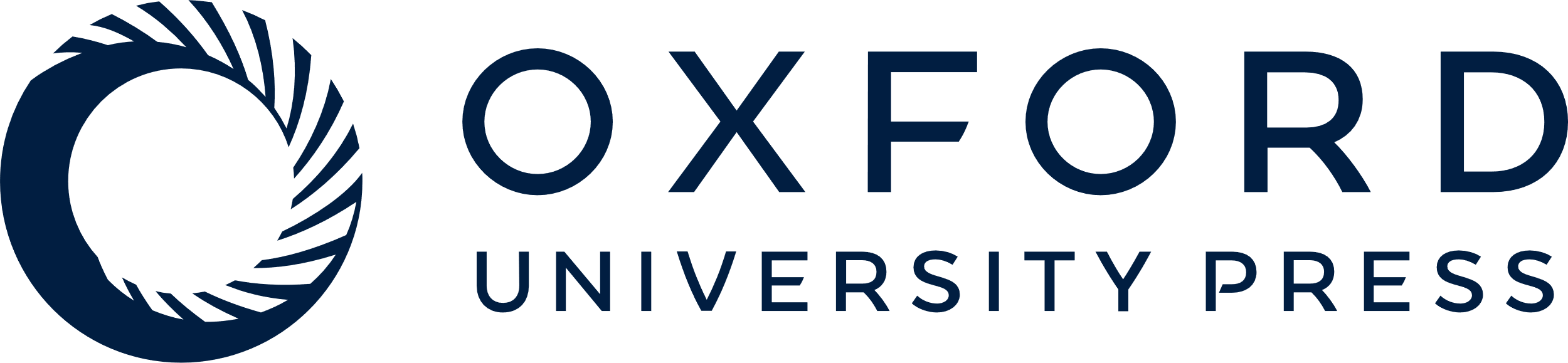 [Speaker Notes: Figure 1. Experimental design. Cortical excitability (RMT and MEP) and inhibition (CSP) was indexed before and up to 60 min after the end of PAS. PAS involved paired stimulation of the median nerve at the wrist followed by TMS stimulation of the hand area of the motor cortex (APB) at an interstimulus interval of 25 ms. Over 30 min, a total of 180 stimuli were delivered every 10 s.


Unless provided in the caption above, the following copyright applies to the content of this slide: © The Author 2007. Published by Oxford University Press. All rights reserved. For permissions, please e-mail: journals.permissions@oxfordjournals.org]